Высокая ответственность
АНТИТЕРРОР
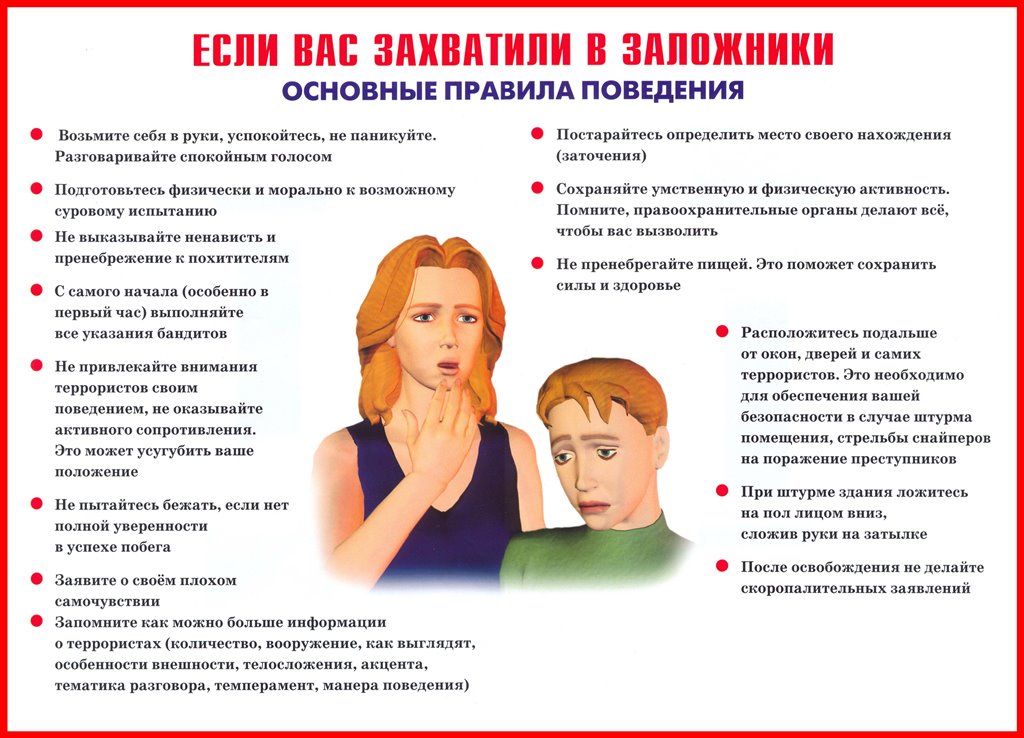 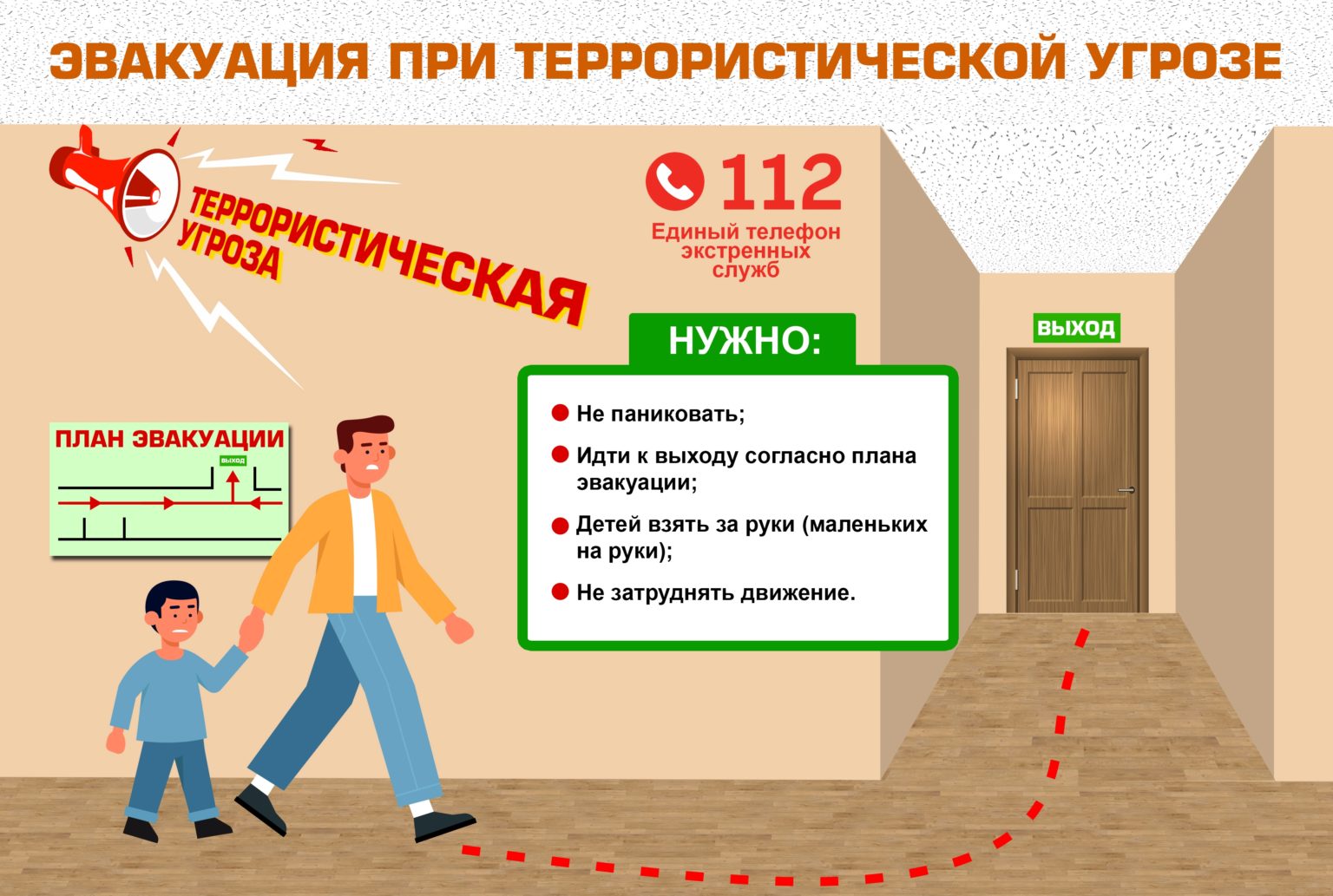 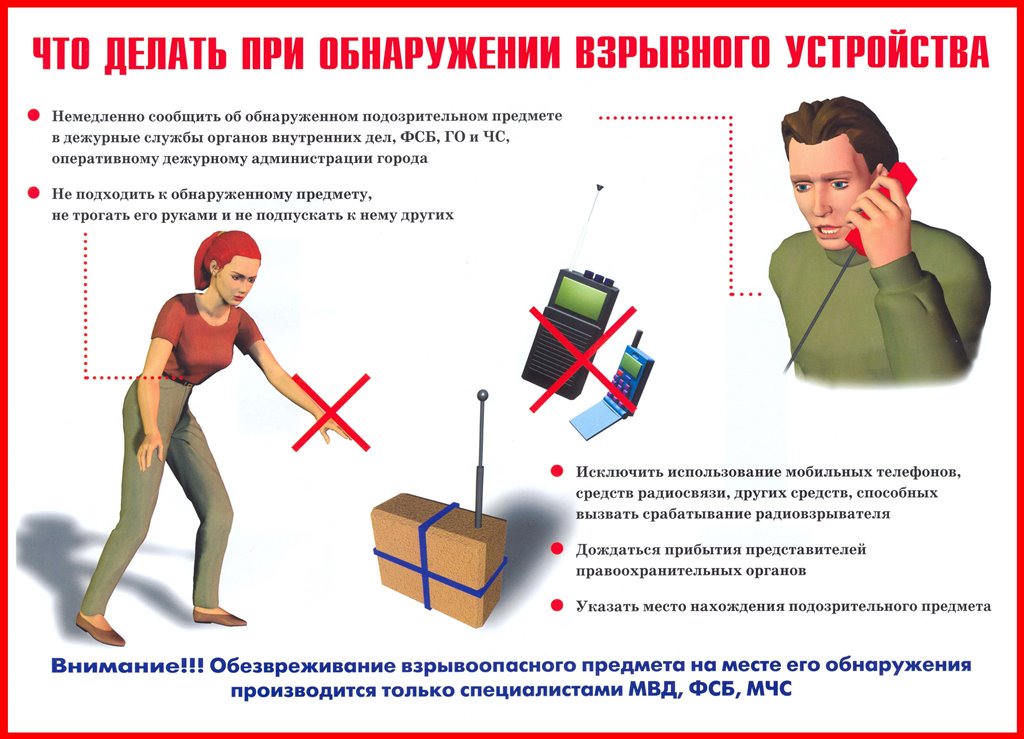 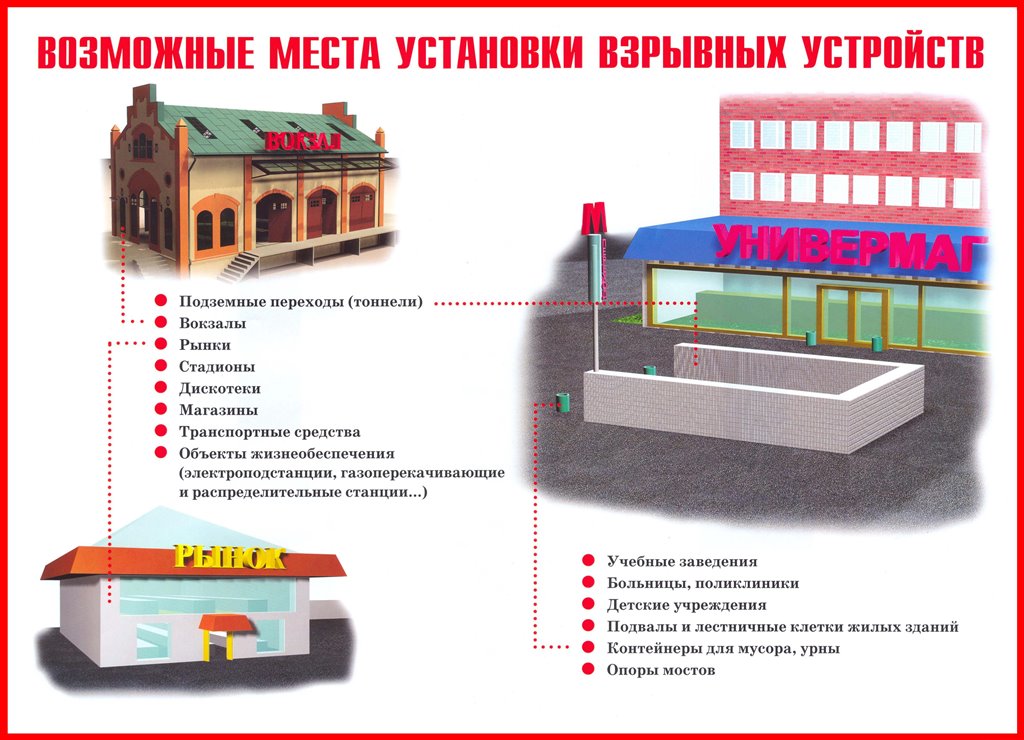 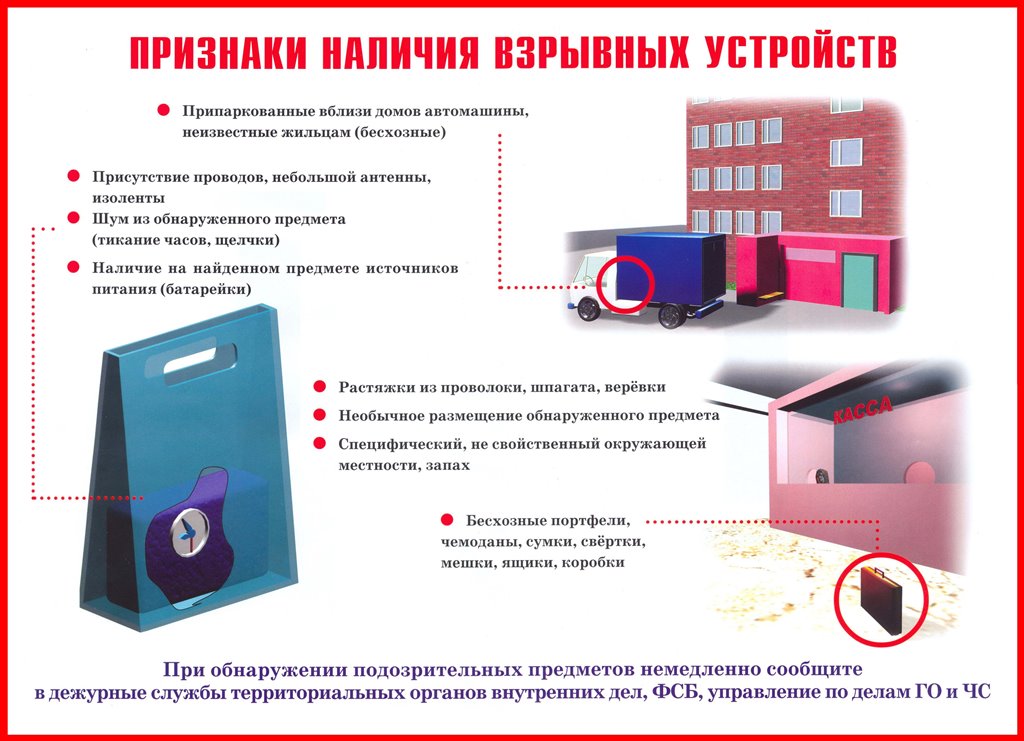 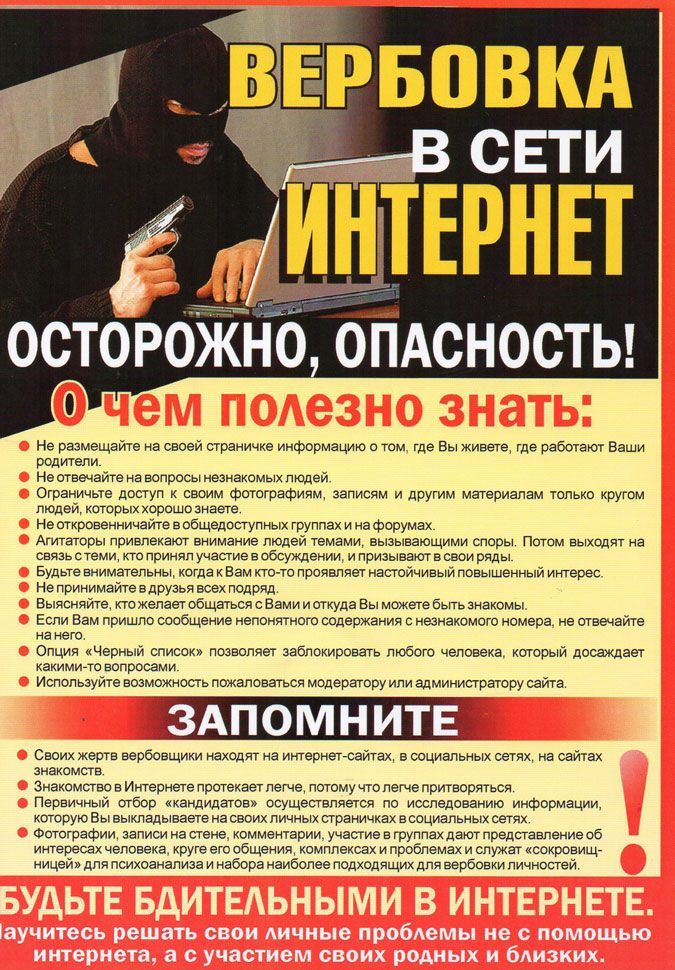